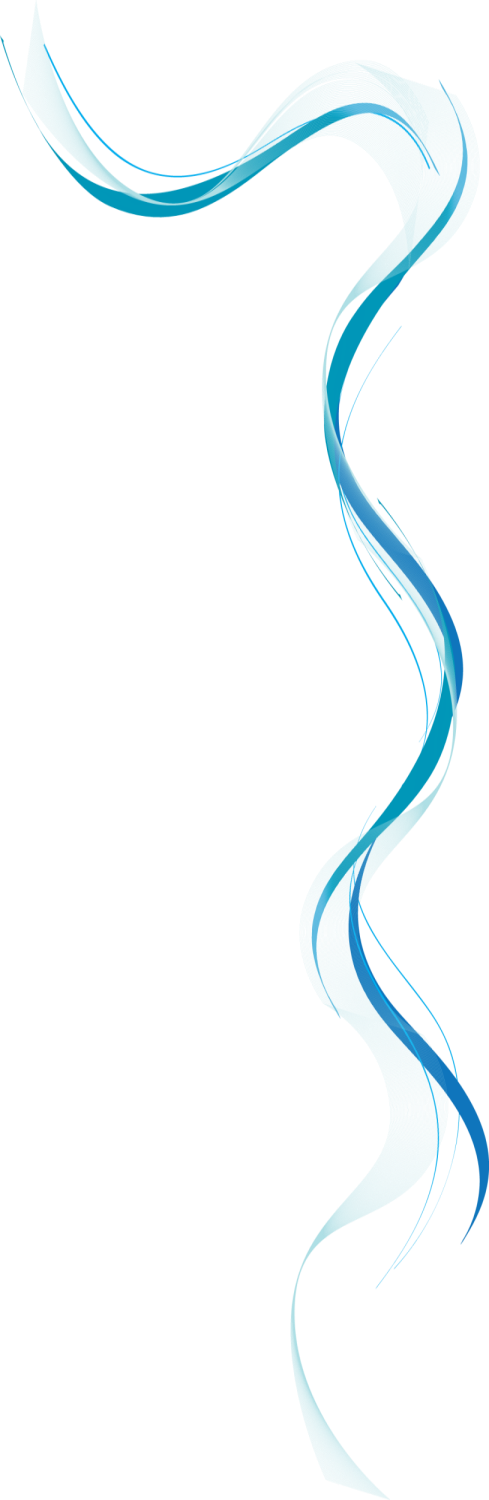 UNIVERSIDADE DE GESTAO PÚBLICA DO ESTADO DO CEARÁ PLANO DE AULACurso: Administração PúblicaSemestre: 2º (segundo)Disciplina: Introdução ao Planejamento Governamental
[Speaker Notes: Forneça uma breve visão geral da apresentação. Descreva o foco principal da apresentação e por que ela é importante.
Introduza cada um dos principais tópicos.
Para fornecer um roteiro para o público, você pode repita este slide de Visão Geral por toda a apresentação, realçando o tópico específico que você discutirá em seguida.]
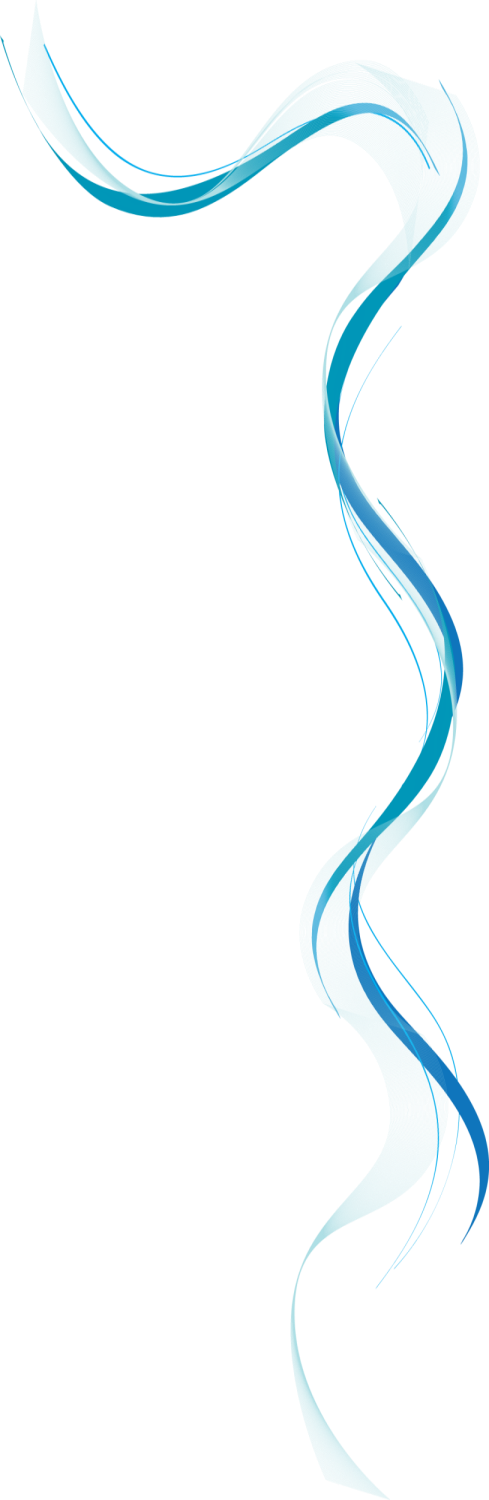 UNIDADE PROGRAMATICA

UNIDADE 4 - Metodologias de apoio ao Planejamento
                  4.5 Análise SWOT.

Duração: 40 minutos
[Speaker Notes: Esta é outra opção para um slide de Visão Geral usando transições.]
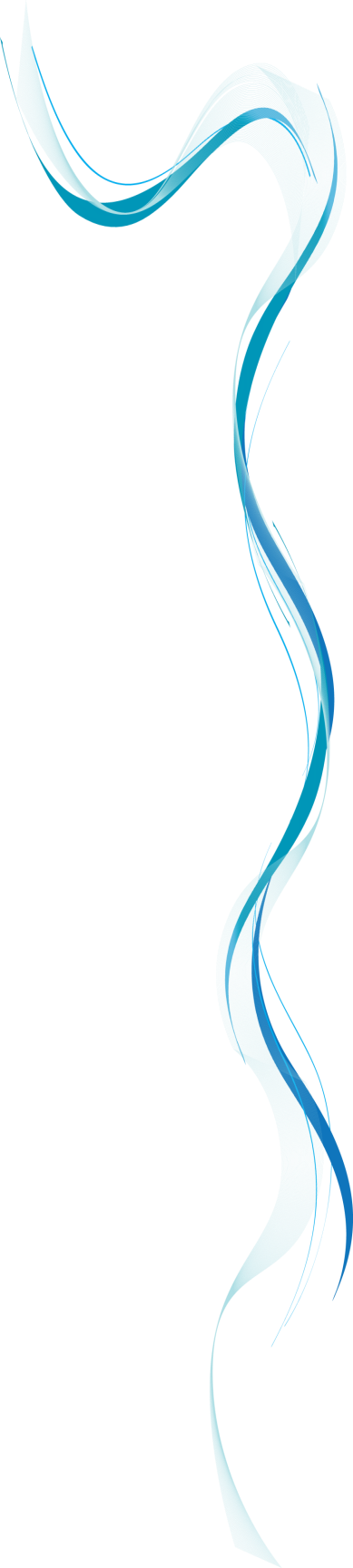 CONTEÚDO PROGRAMÁTICO

Será apresentada a ferramenta SWOT com seus procedimentos de análise (Forças, Fraquezas, Ameaças e Oportunidades), sistematizando a análise dos ambientes interno e externo para uma determinada organização. 

Será realizada uma dinâmica onde grupos de três alunos irão receber uma tarjeta que deverá ser aplicada em cada componente da matriz SWOT de acordo com a situação problema.

A situação problema a desenvolvida em sala de aula consiste no seguinte caso: “contratar uma força de trabalho qualificada para o atendimento ao cidadão”.
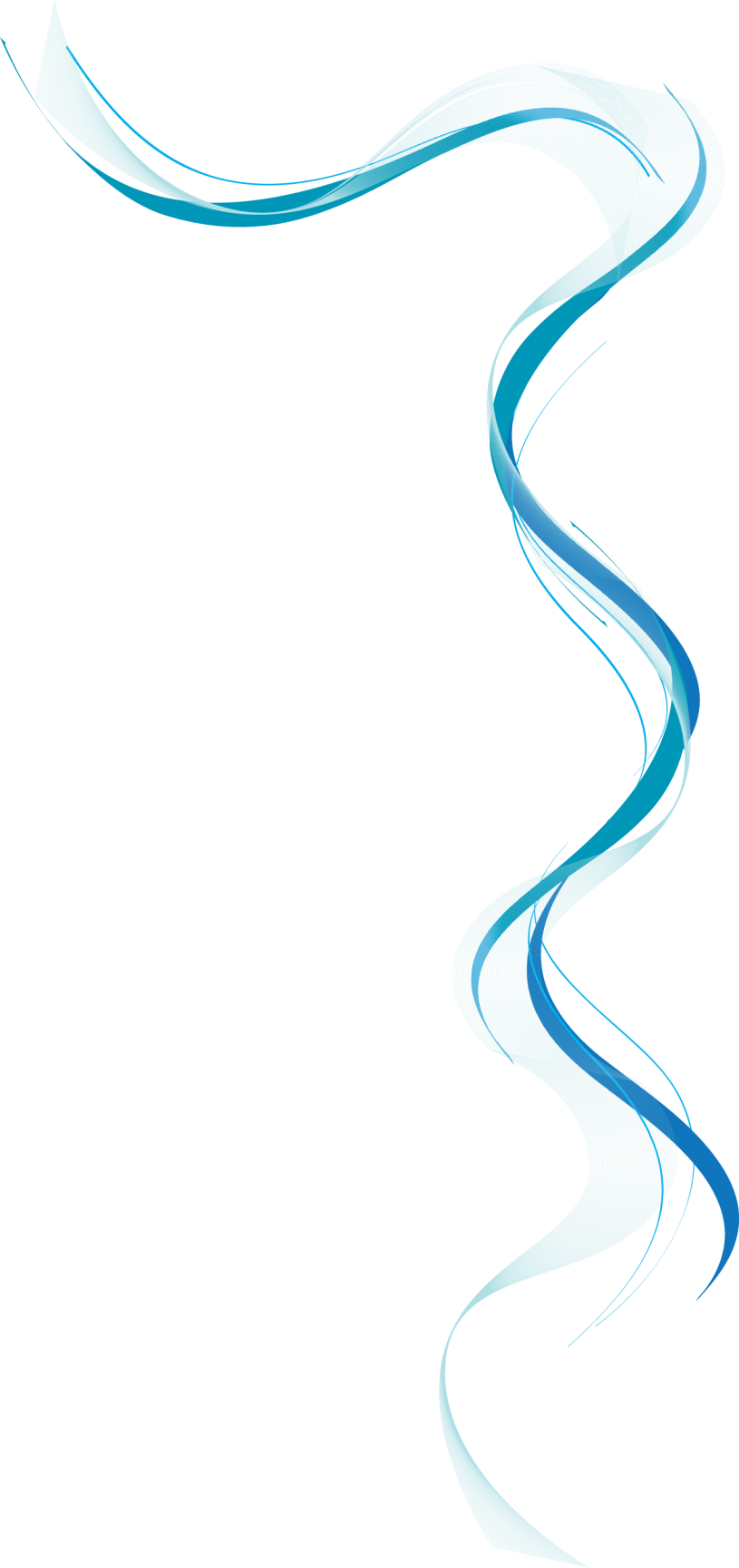 OBJETIVO ESPECÍFICO

Habilitar o discente a aplicar a ferramenta de análise SWOT para um caso simulado
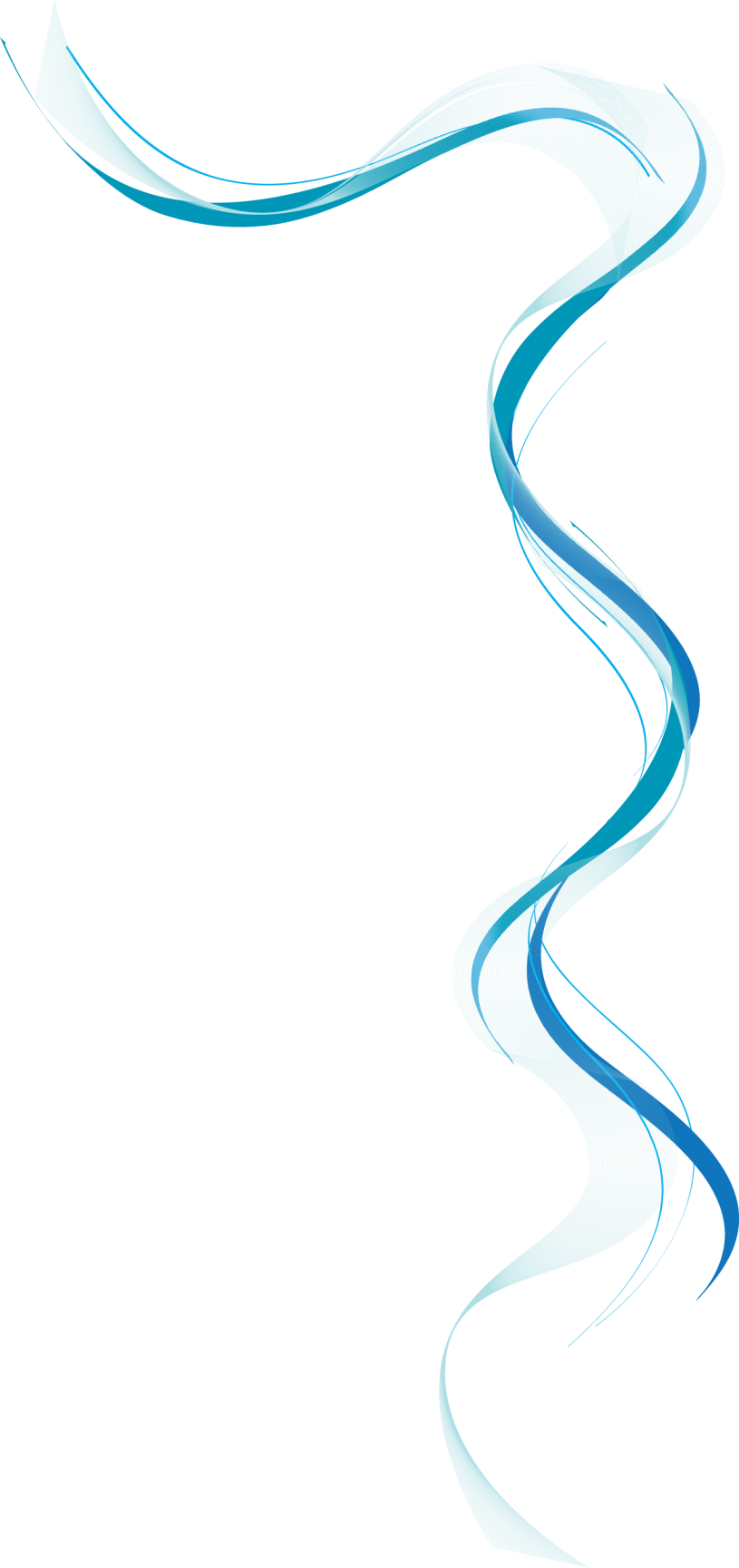 Recursos Didáticos

Multimídia, tarjetas coloridas, slides, nota de aula


Estratégias de Ensino

Tempestade de idéias (brainstorm)
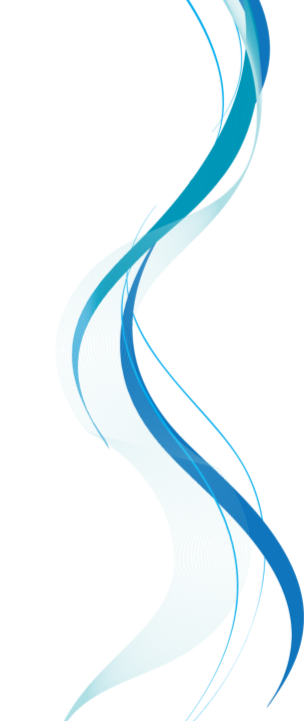 Critérios de Avaliação

A participação na atividade junto a solução da situação problema de forma fundamentada
Bibliografia

BRASIL. Tribunal de Contas da União. Planejamento governamental e gestão orçamentária e financeira. 2ª. Ed./Tribunal de Contas da União; Leonardo Rodrigues Albernaz. Brasília: TCU, Instituto Serzedello Corrêa, 2012.